Проверка закономерностей методом рассуждений
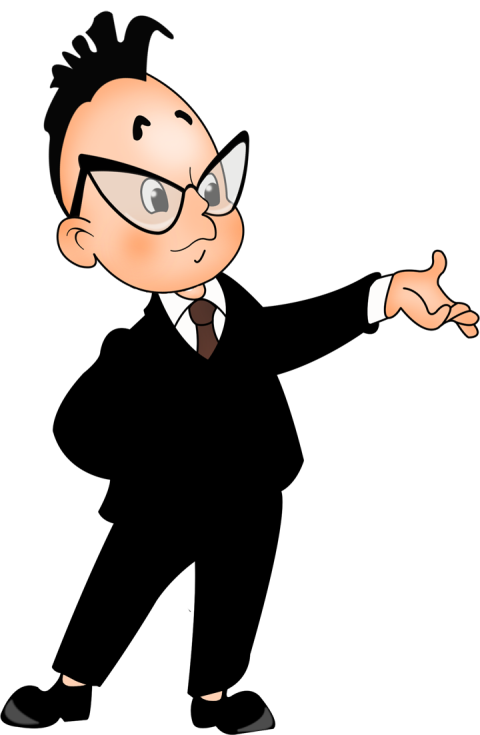 Тренировочный тест для подготовки к ЕГЭ по информатике. 
A5 (базовый уровень, время – 2 мин).
Авхадеева Раиса Ивановна
НОУ «Школа-интернат № 24  ОАО «РЖД»
г. Тайшет Иркутской области
Задание 1
Цепочка из трех бусин, помеченных латинскими буквами, формируется по следующему правилу. В конце цепочки стоит одна из бусин A, B, C. На первом месте – одна из бусин B, D, C, которой нет на третьем месте. В середине – одна из бусин А, C, E, B, не стоящая на первом месте. Какая из перечисленных цепочек создана по этому правилу?
Задание 2
Для составления 4-значных чисел используются цифры 1, 2, 3, 4, 5, при этом соблюдаются следующие правила:
На первом месте стоит одна из цифр 1, 2 или 3.
После каждой четной цифры идет нечетная, а после каждой нечетной - четная
Третьей цифрой не может быть цифра 5.
Какое из перечисленных чисел получено по этим правилам?
Задание 3
Кассир забыл пароль к сейфу, но помнил алгоритм его получения из строки «AYY1YABC55»: если последовательно удалить из строки цепочки символов «YY» и «ABC», а затем поменять местами символы A и Y, то полученная последовательность и будет паролем. 
Определите пароль.
Задание 4
Шифровальщику нужно восстановить забытое кодовое слово. Он помнит, что на третьем месте стоит одна из букв Д, З, Е. на четвертом месте – И, К или Е, не стоящая на третьем месте. На первом месте – одна из букв Д, З, К, И, не стоящая в слове на втором или четвертом месте. На втором месте стоит любая согласная, если третья буква гласная, и любая гласная, если третья согласная. Определите кодовое слово.
Задание 5
При составлении расписания на вторник учителя высказали свои пожелания по поводу расположения первых пяти уроков. Учитель химии (Х) хочет иметь второй или третий урок, учитель литературы (Л) – первый или второй, учитель информатики (И) – первый или четвертый, учитель технологии (Т) – третий или четвертый, учителя английского языка (А) устраивают только четвертый или пятый уроки. Какое расписание устроит всех учителей?
Тест закончен!
Ваша оценка
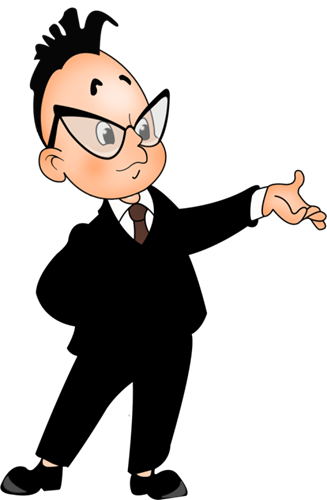 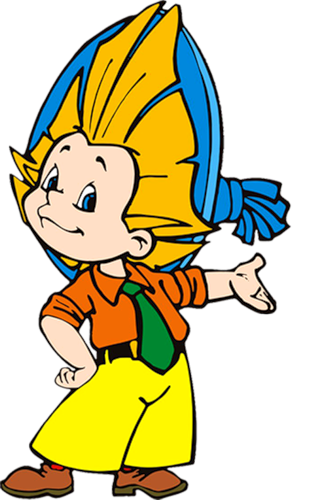 Методические рекомендации
В тесте представлены пять типовых задач